Моя мечта
Ученица 1 класса «В»
МБОУ СО № 1
Смыковой Евгении
гЛакинск
О чём я мечтаю?О лошади. Когда я вырасту, то заведу лошадь.
Почему именно лошадь?Потому что я считаю лошадь…
Самое красивое
Самое доброе
А ещё…
Самое трудолюбивое
Самое благородное животное
Я узнала, что...Лошадь- друг человека ещё с давних времён. Её использовали …
Как транспорт
В промышленности
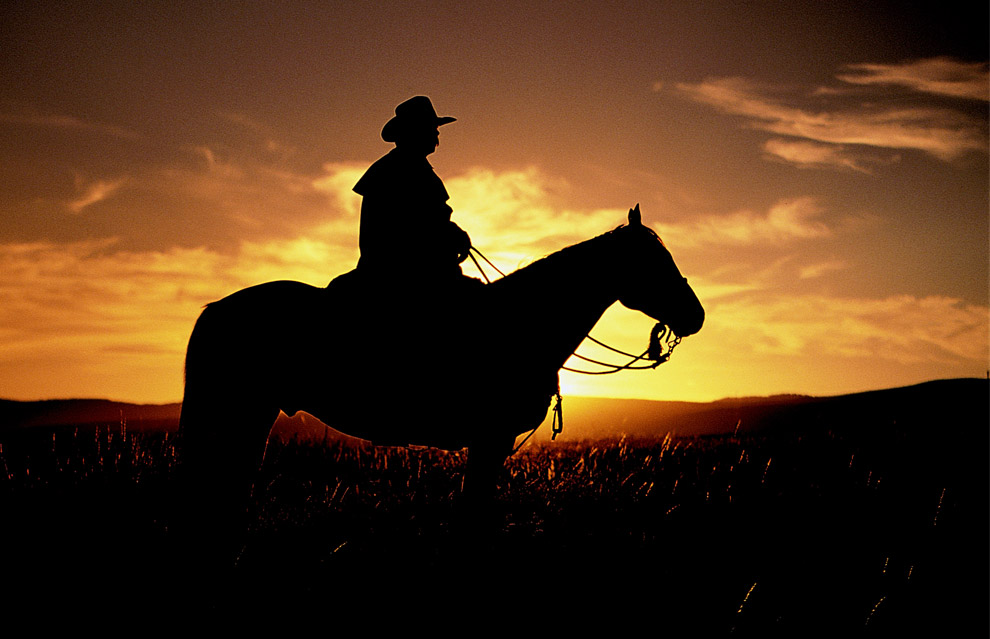 В спорте и культуре
В сельском хозяйстве
в сельском хозяйстве                  На войне
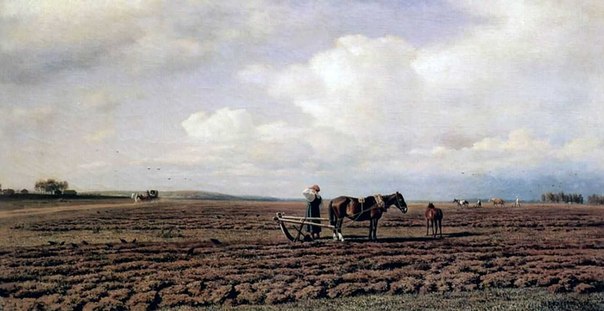 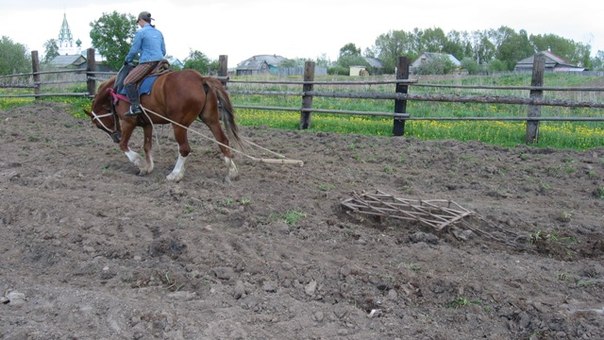 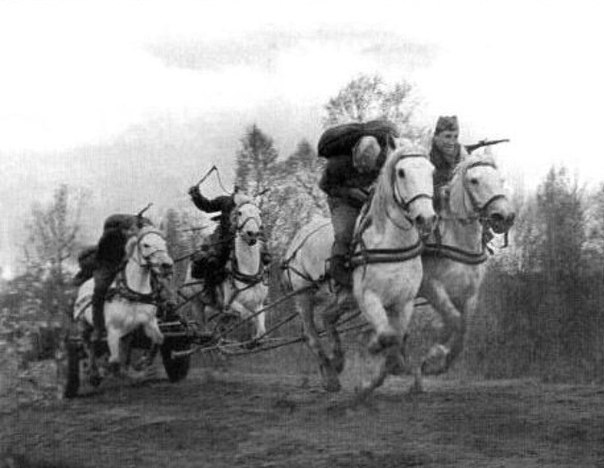 Сейчас место лошади занимают машины…
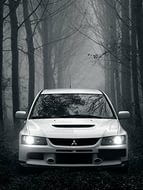 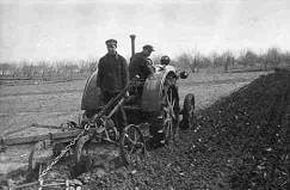 Но лошадь остаётся для души!
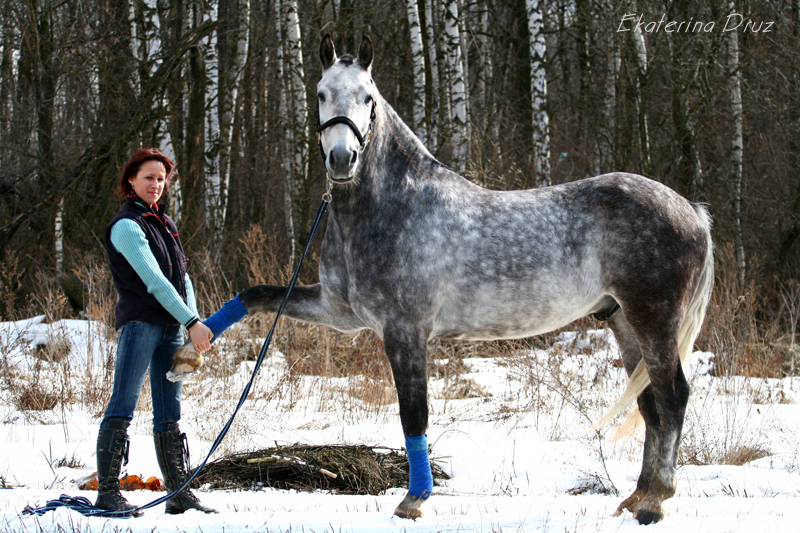 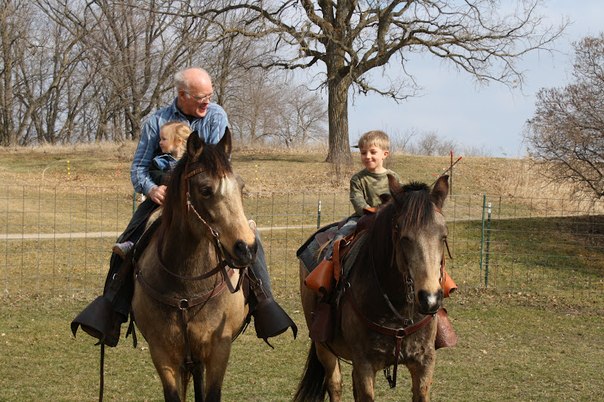 Проносятся рыча автомобили, 
Планета дышит газом выхлопным, 
О лошадях фактически забыли 
А как прожить без нашей дружбы им 
Конечно побыстрее самолеты 
Конечно посильнее поезда 
А в сивых лошадиных от чего-то 
Их мощность измеряется всегда!.... 
Каурые, саврасые, гнедые, 
Познавшие и упряж и седло. 
Кормильцы и защитники России, 
Неужто ваше время отошло. 

А жеребенок вдруг припустит 
А в шуме или попросту шаля-а-а 
И смотрит на него не пряча грусти 
Большая без лошадная СТРАНА!
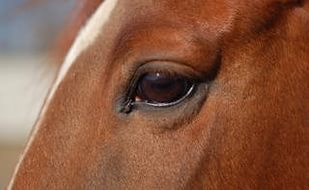